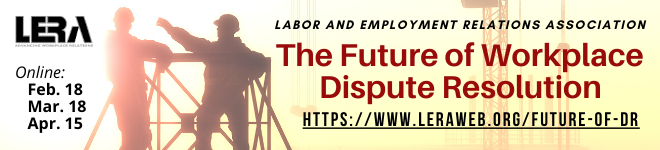 FUTURE OF OMBUDS2:30 – 3:30 pm ET
Angela Dash• Chuck Howard • Arthur Pearlstein

Moderator
Sarah Miller Espinosa

LERA Dispute Resolution Section
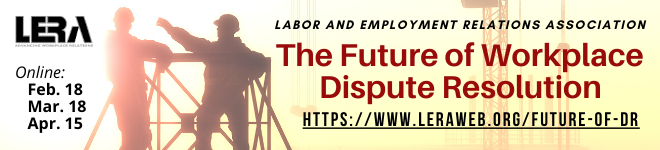 The “Future of Workplace ADR Series” is dedicated to
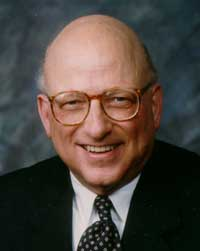 Professor David Lipsky (retired), Cornell University 
Past President of LERA
(and mentor to hundreds)
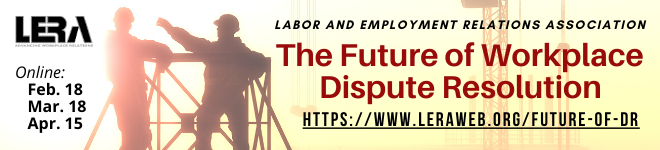 The “Future of Workplace ADR Series” 
Honors the Memory of

Arbitrator Marcia Greenbaum




1941-2021
Past President, Pioneer Award Winner, Society of Professionals in DR; Lifetime Achievement Award, LERA; 
Mentor, Leader, DR Program Developer
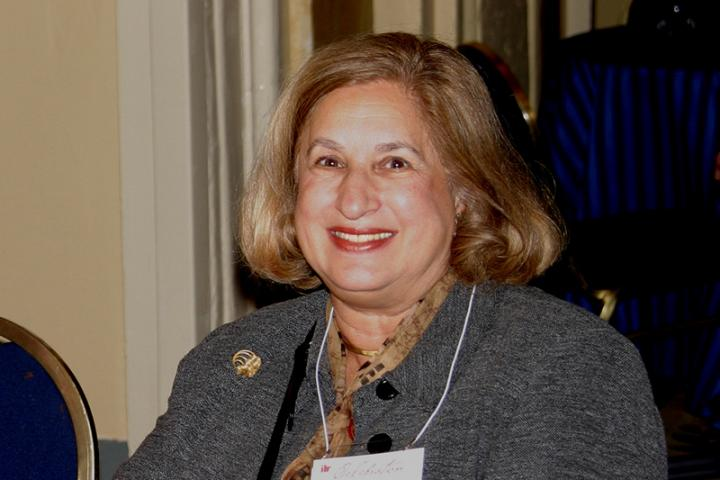 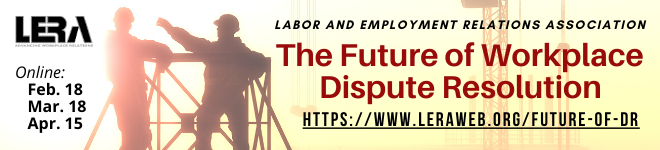 For our meeting today . . . 

Audience may pose questions/comments through Zoom chat
Please stay muted throughout the program 
This session will be recorded and available on LERA website
We will end on time after 60 minutes (3:30 pm ET)
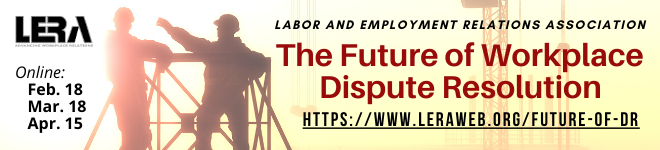 Moderator:  Sarah Miller Espinosa

Labor Arbitrator, Mediator, Ombuds
LERA DR Section Practice Lead for Ombuds
LERA Virginia Chapter, Board Member
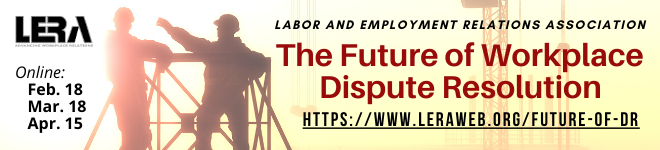 Chuck Howard

Executive Director of the International Ombuds Association
Previously, Partner and General Counsel  of Shipman & Goodwin LLP, where he represented ombuds offices at major corporations, universities, research facilities, and other organizations throughout the United States
Author of The Organizational Ombudsman:  Origins, Roles and Operations – A Legal Guide
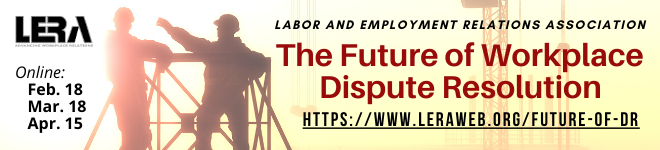 Angela Dash

Founder and President of The Pace Institute
20 years of public sector leadership and management experience
National Trainer; Executive and Professional Coach; 
Organizational Ombuds 
PhD in Conflict Analysis and Resolution with an emphasis in conflict in organizations, schools, and healthcare
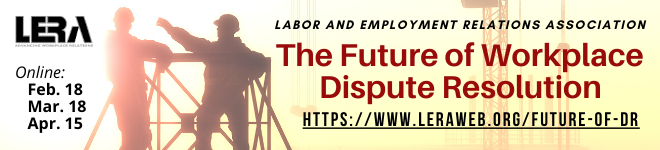 Arthur Pearlstein

Director of Arbitration and Director of Shared Neutrals, Federal Mediation & Conciliation Service
Previous Roles at FMCS include:  General Counsel; Director of ADR and International Programs; Commissioner of Mediation
Previously, Professor of Law and Director of the Werner Institute for Negotiation and Dispute Resolution at Creighton University School of Law
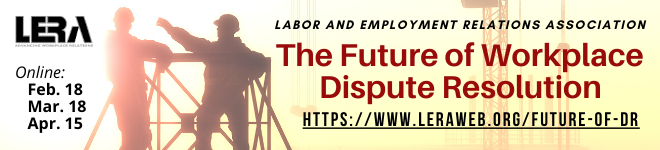 Session Overview

Today we will focus on the future of organizational ombuds in workplace conflict resolution.  Organizational ombuds are “designated neutrals who are appointed or employed by an organization to facilitate the informal resolution of concerns of employees, students, and, sometimes, external clients of the organization.”
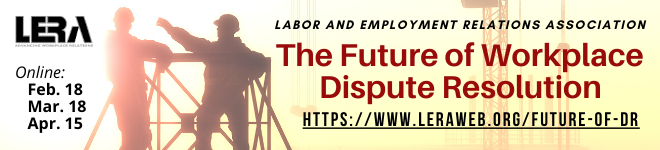 Session Overview

Organizational ombuds are impartial, confidential, independent conflict resolvers that informally aid in the resolution and mitigation of conflict within organizations by assisting individuals in identifying and assessing options to resolve concerns, as well as identifying systemic issues within the organization.
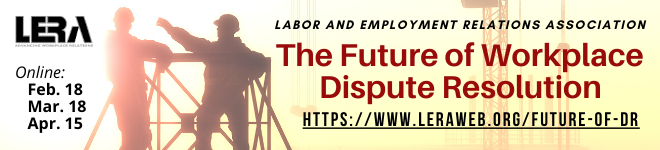 Questions for each panelist:

What is your perspective on the current state of organizational ombuds programs, particularly those programs focused on the resolution of workplace conflict?

What are your predictions on where and how organizational ombuds programs will evolve by 2031?
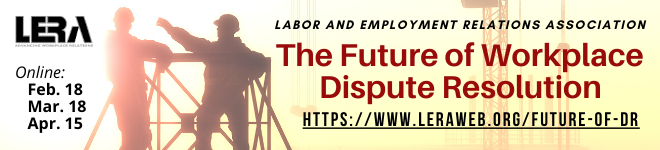 Audience Questions and Comments
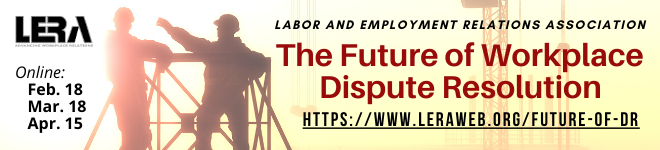 You are invited to join LERA as a member

And complimentary membership in the 
LERA Dispute Resolution Section (DRS)

www.leraweb.org
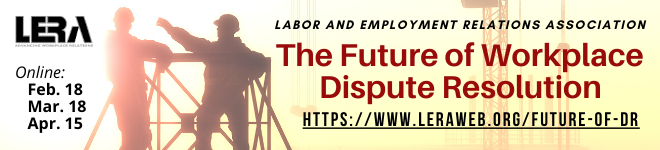 Thank You to our panelists and moderators who brought us nine sessions on the Future of Workplace Dispute Resolution.
Thank You to LERA Executive Director Emily Smith and Membership & Marketing Coordinator Bernadette Tiemann.
Thank You to the LERA Dispute Resolution Section leadership and particularly Richard Fincher for his vision and work in actualizing this series.
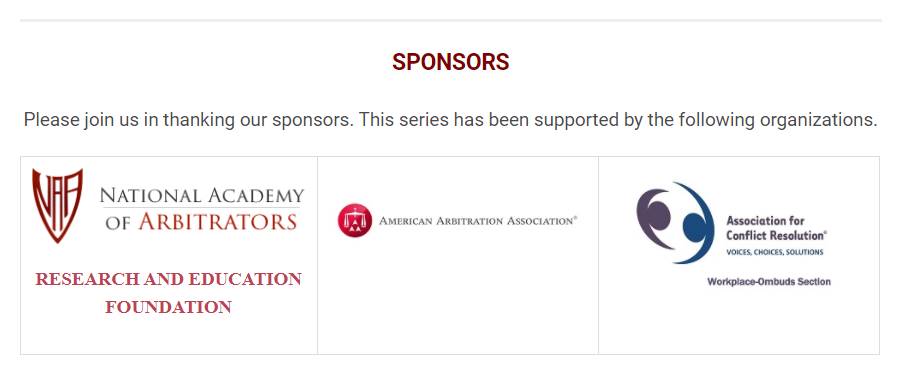